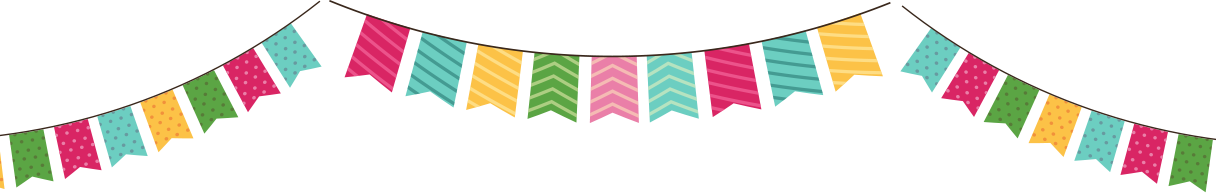 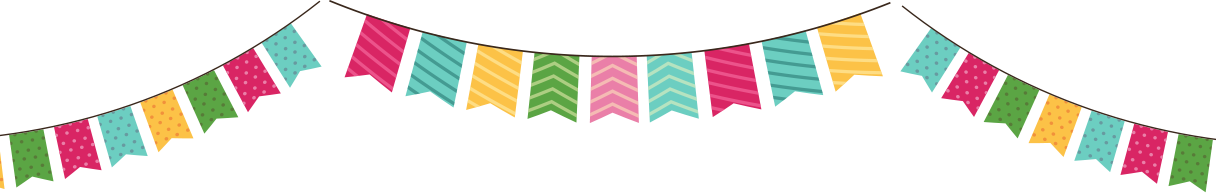 Thứ Tư, ngày 05 tháng 01 năm 2022
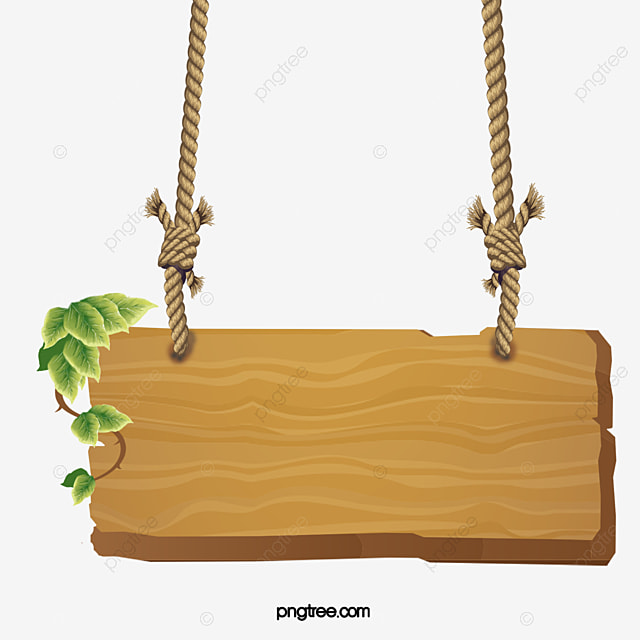 Toán
Em làm được những gì? 
(Tiết 2)
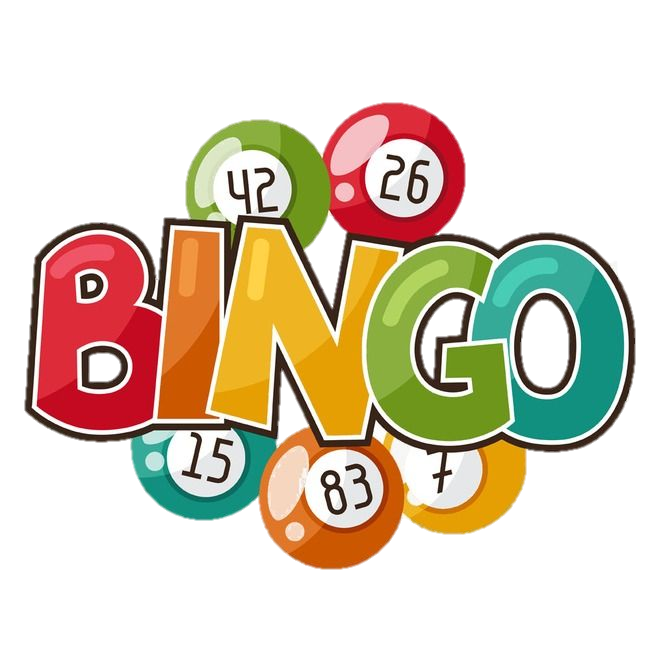 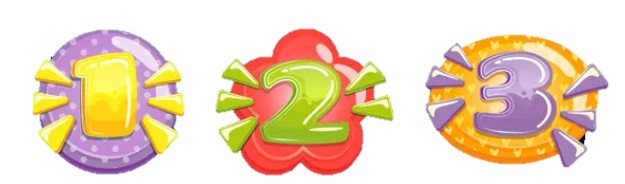 Nhận/Kẻ thẻ bin-gô
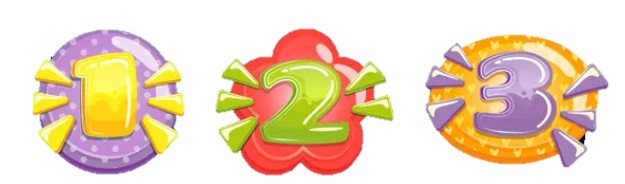 Thực hiện phép tính GV đưa ra
Khoanh vào số chỉ kết quả trên thẻ
Hô lớn/Gõ “Bin-gô” khi khoanh đủ ba số theo một hàng (dọc, ngang, chéo)
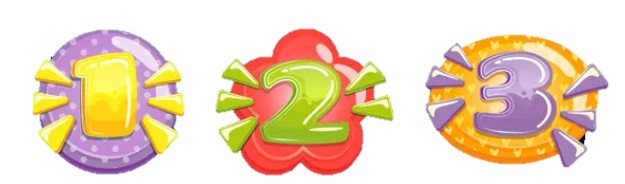 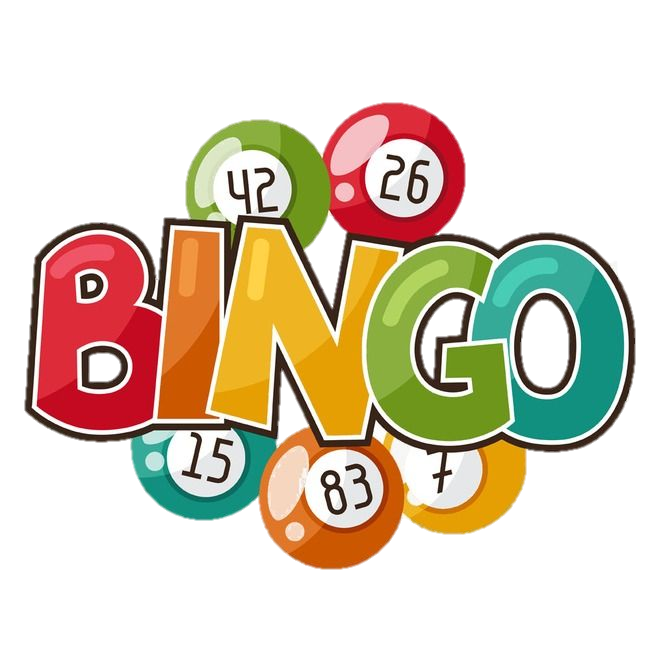 58 + 18
38 + 1 - 29
= 10
= 76
47 + 37
80 – 50 – 3
= 84
= 27
38 + 1 – 20
= 19
57 + 8 – 4
= 61
80 – 50 – 30
15 + 35 – 5
= 45
= 0
61 - 29
= 32
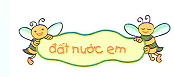 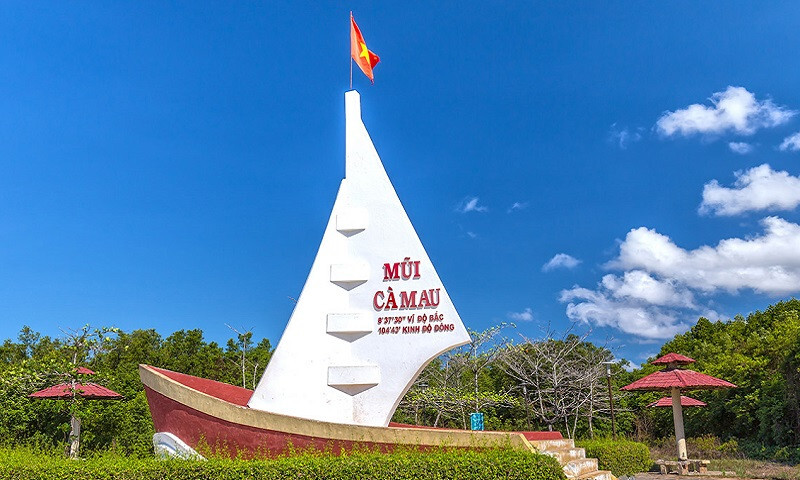 Bạn có biết Cà Mau nổi tiếng về điều gì không?
Cà Mau có nhiều đặc sản tươi ngon, nổi tiếng nhất là cua Cà Mau
Mũi Cà Mau – 
cực Nam của Tổ quốc
Tìm vị trí tỉnh Cà Mau trên bản đồ (trang 130)
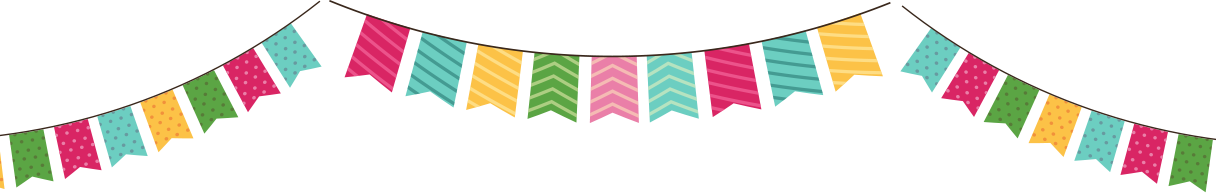 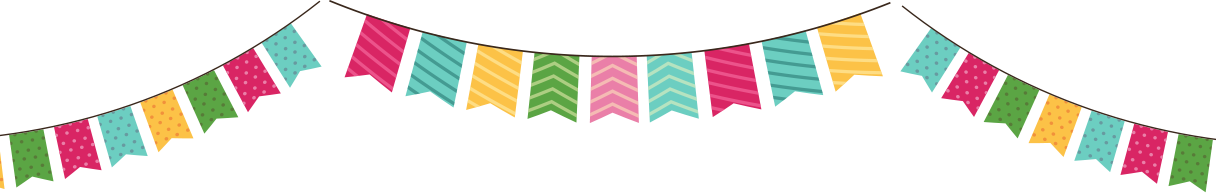 Thứ ... ngày ... tháng ... năm 2021
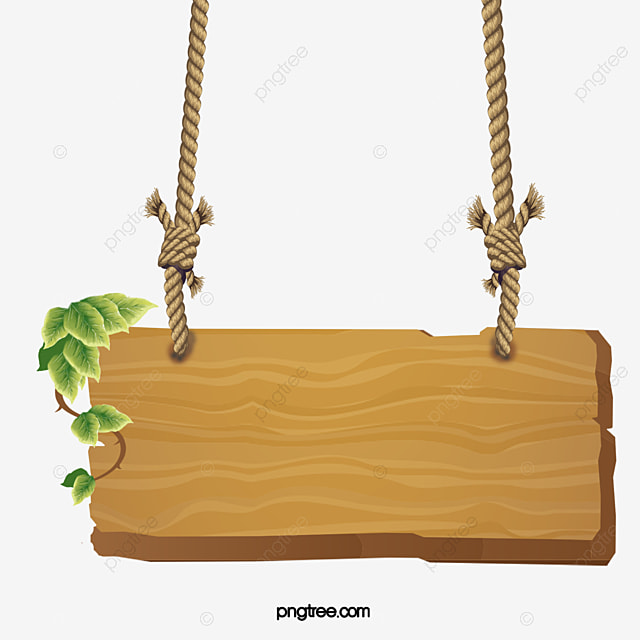 Toán
Xin chào và 
hẹn gặp lại